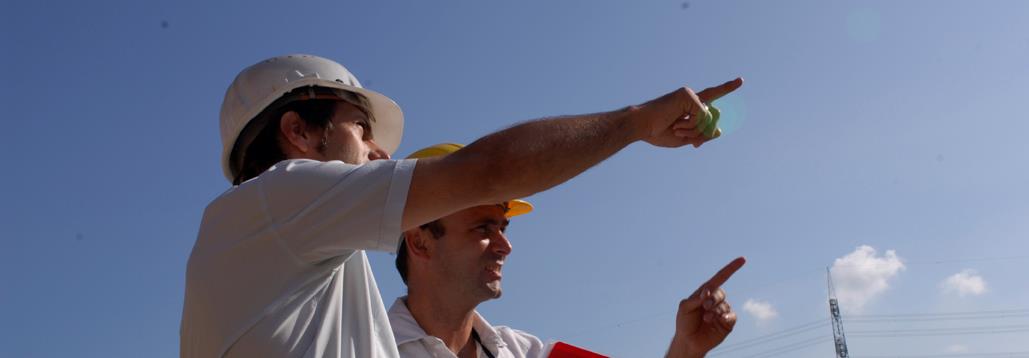 Aktion „Automatisierte Mails“
Aktion „Automatisierte Mails“
Eintragungen
Eintragungen in die Datenbank	1.728 Beraterinnen und Berater
Autorisiert (freigeschaltet nach Mailaktion)	   504 Beraterinnen und Berater
Nicht freigeschaltet nach Mailaktion	1.224 Beraterinnen und Berater

Mailaktion
Versandte Mails gesamt	1.489
Letzte Autorisierung größer als 26 Monate	1.220 Mails
Letzte Autorisierung 26 Monate	99 Mails
Letzte Autorisierung 24 Monate	65 Mails
Letzte Autorisierung 18 Monate	105 Mails

Wirkung
Re-Autorisierungen während und nach Mailaktion(Stand 31. Januar 2022)	133
Bei ca. 30 Prozent lag die Autorisierung vor 2017
Die Offensive Mittelstand - Ein Netzwerk starker Partner
Aktion „Automatisierte Mails“
Wirkung – Teil 2
Unzustellbare Mails (E-Mail-Adresse nicht bekannt)	199 Mails	Was machen wir mit denen?
Automatische Antwort (zeitbegrenzt nicht erreicht)	  41 Mails
Empfänger*innen, die sich noch anmelden wollen	  18 Mails
Empfänger*innen mit Anmeldungen für künftige Workshops	  33 Mails

Empfänger*innen, denen ich Fragen beantwortet habe	121 Mails

Qualifizierungsstatistik
Autorisierungen 2. Halbjahr 2021	  46 Beraterinnen und Berater
Re-Autorisierungen	118 Beraterinnen und Berater

Durchschnitt Teilnehmende/Workshop	10,9
Die Offensive Mittelstand - Ein Netzwerk starker Partner
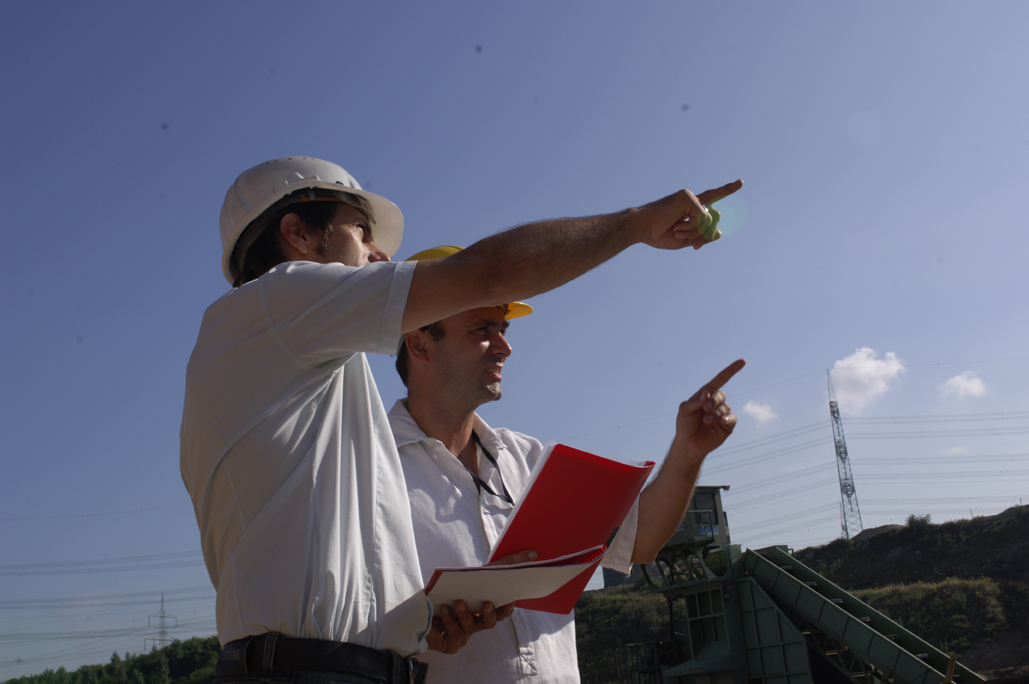 Vielen Dank für die Aufmerksamkeit